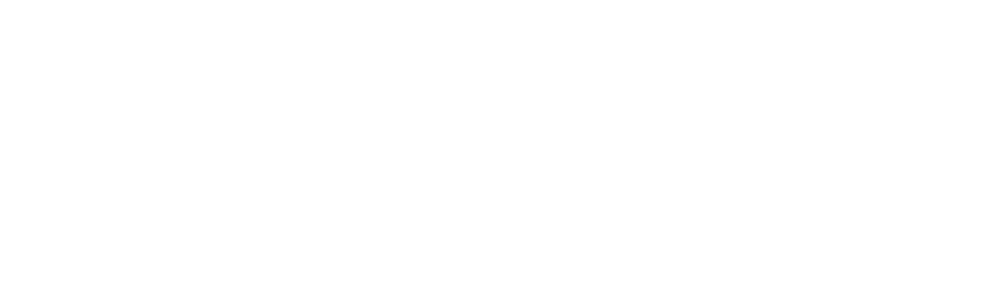 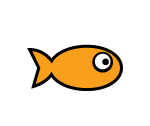 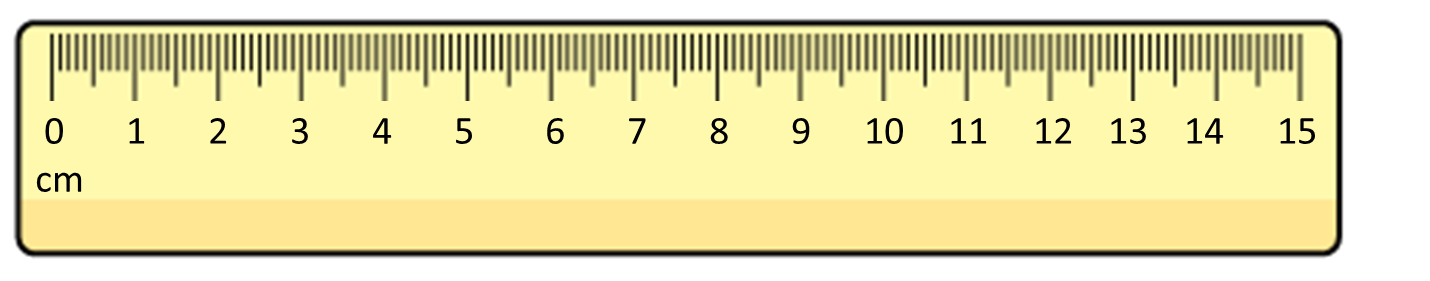 10
30
5
4
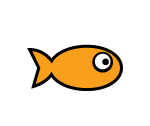 40
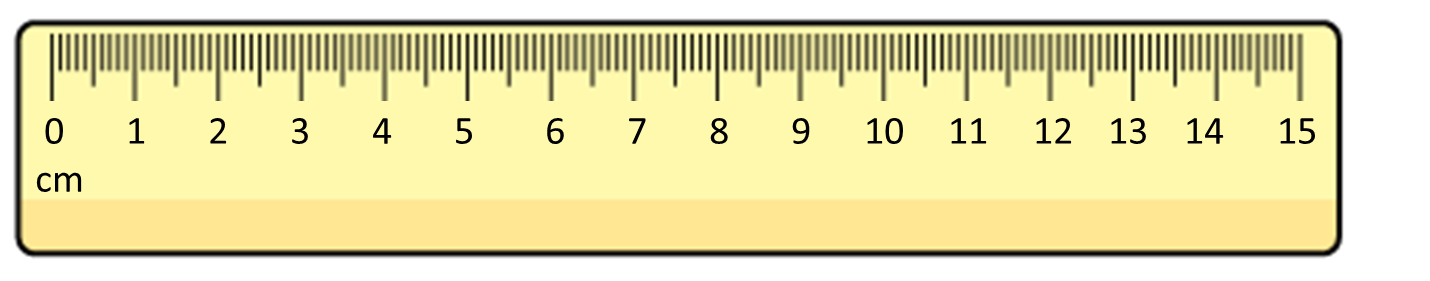 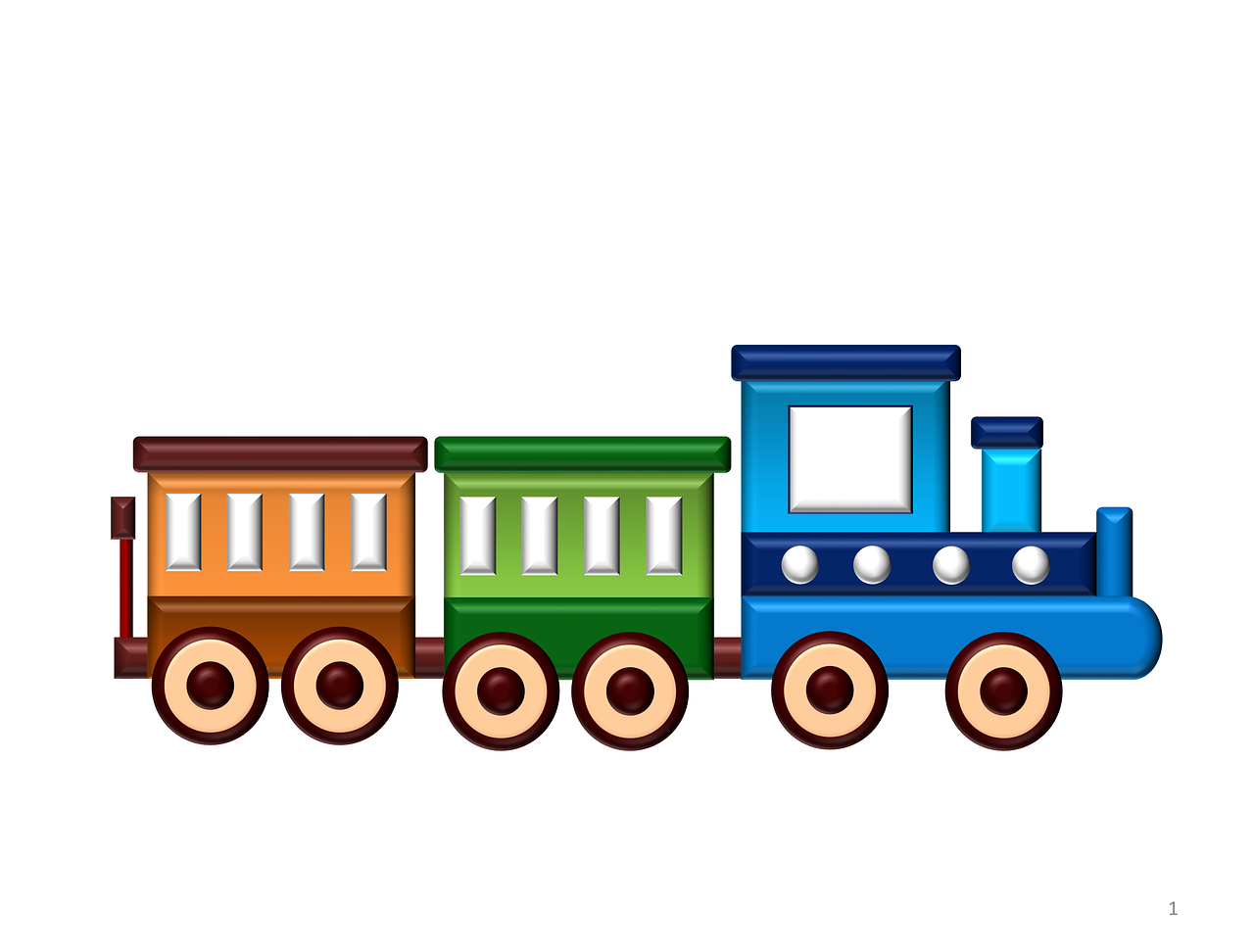 6
The train is ____ cm long.
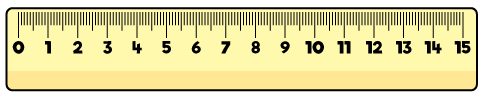 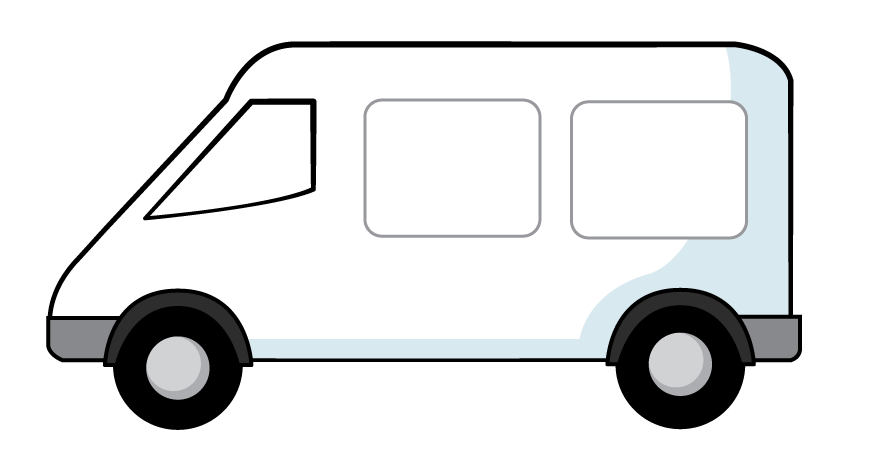 30
The van is ____ mm long.
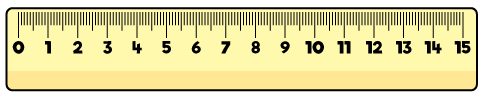 How much longer is the train than the van?
The train is 3 cm/30 mm longer than the van.
Have a go at question 1  on the worksheet
[Speaker Notes: Can we simplify?

Discuss reduction structure – take away]
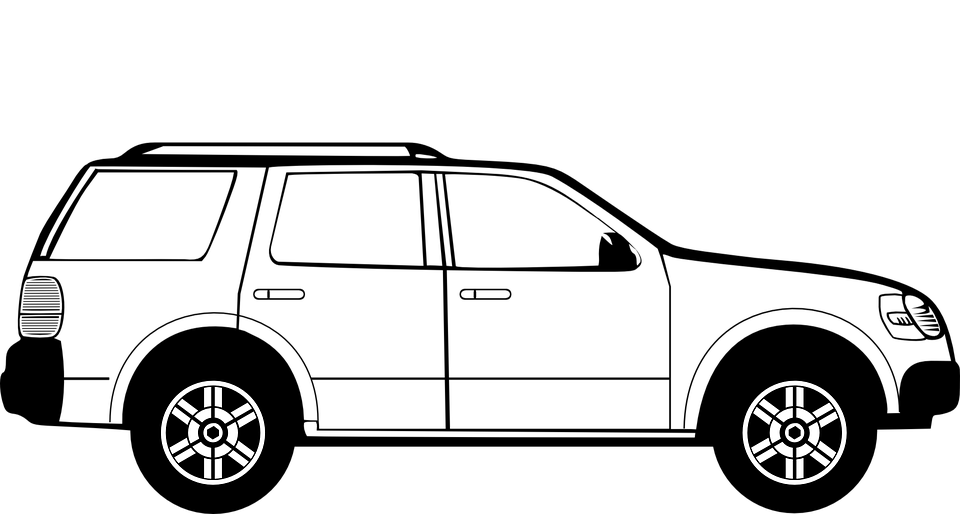 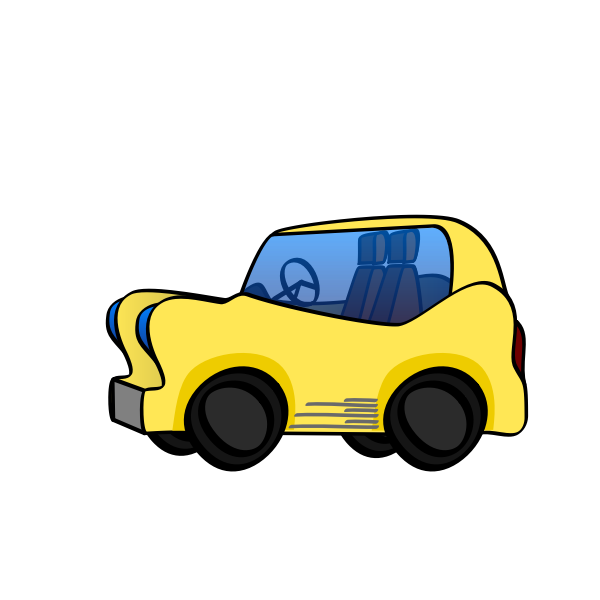 The large car is 145 cm longer than the small car.
The large car is 4 m 50 cm long.
How long is the small car?
 									____ m ___ cm
5
3
4 m 50 cm
450 cm
Large
4
1
145 cm
?
Small
3
0
5
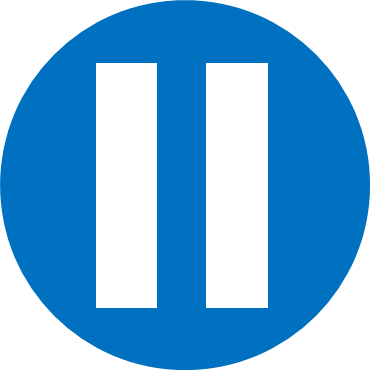 Have a think
2
10
90
Have a go at questions 2 – 5 on the worksheet
[Speaker Notes: Can we simplify?

Discuss reduction structure – take away]
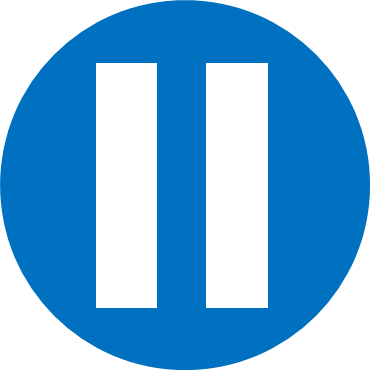 Complete the table so that each 
row and column adds up to 1 m.
Have a think
Complete the table so that each 
row and column adds up to 1 m.
40
75
300
15 cm +  _____cm + 55 cm = 100 cm
10 cm + 50 cm + ____ cm = 100 cm
75
____ cm + 20 cm + 5 cm = 100 cm
30
40
70 cm + ____ cm = 100 cm
60 cm + ____ cm = 100 cm
Have a go at the rest of the worksheet
[Speaker Notes: Can we simplify?

Discuss reduction structure – take away]